Государственное бюджетное дошкольное образовательное учреждение Детский сад № 103 комбинированного вида Фрунзенского административного района г. Санкт-ПетербургАдрес: 192281Санкт-Петербург, ул. Купчинская, д.14, кор. 2, лит.А.Телефон (факс): +7 812 3665181
Портфолио  
моей профессиональной деятельности
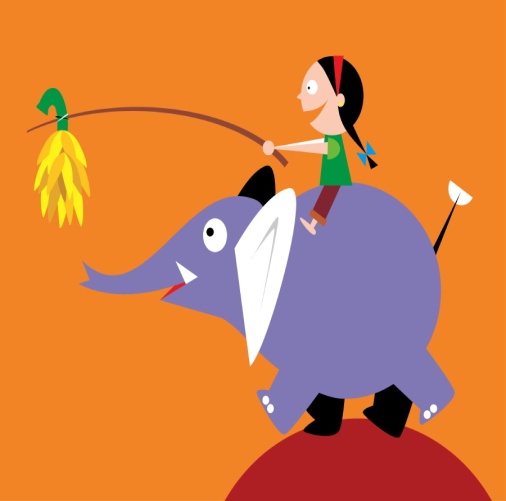 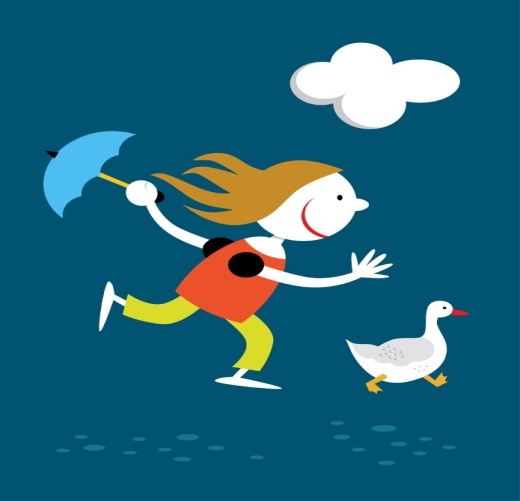 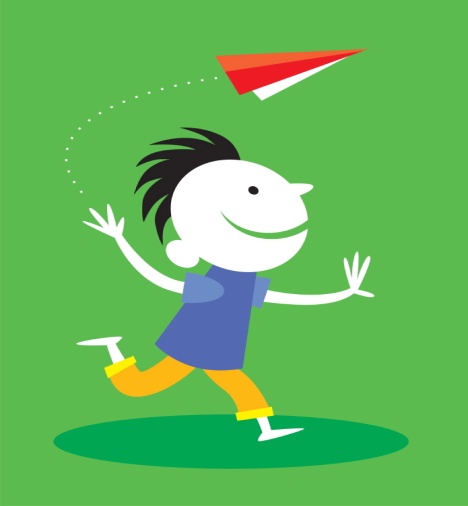 Сведения о себе:
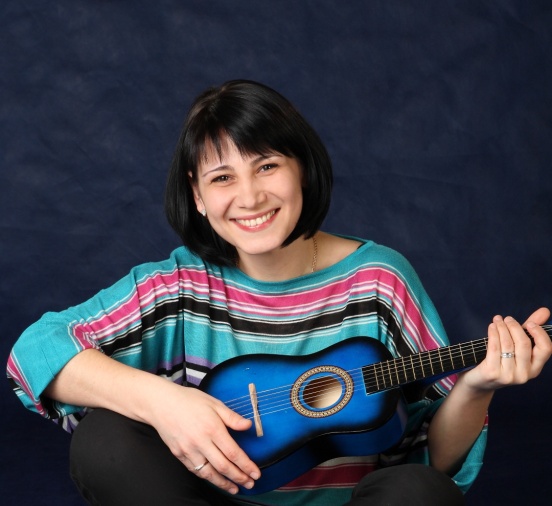 Повышение квалификации:
Работа по самообразованию:
Тема: «Развитие творческого воображения у детей дошкольного возраста»
Цель: изучить возможности  развития творческого воображения детей дошкольного возраста в процессе занятий  ручным художественным трудом.
Основные задачи: 
- Анализ психологической и методической литературы по выбранной теме;
- более подробно изучить процесс творческого воображения;
- определить возможные пути развития творческого воображения детей в процессе занятий ручным художественным трудом;
- подобрать дидактические игры на развитие творческого воображения;
-разработать рекомендации по развитию творческого воображения детей дошкольного возраста в процессе занятий ручным художественным трудом.
Мои достижения:
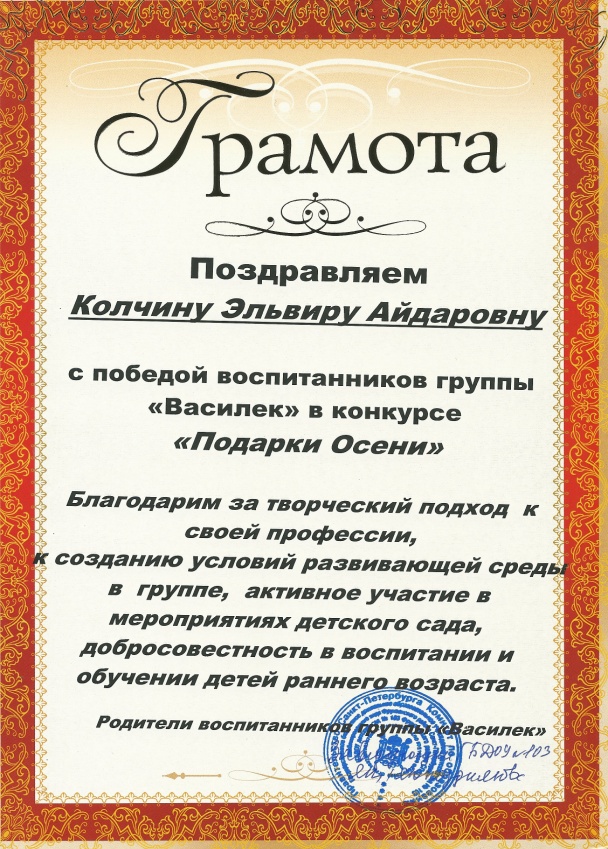 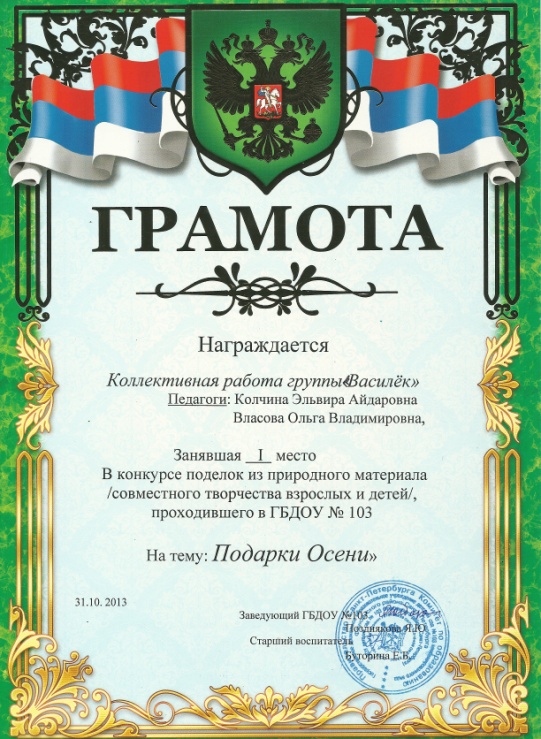 Детские работы:
Работы детей, принимавшие участие в конкурсах:
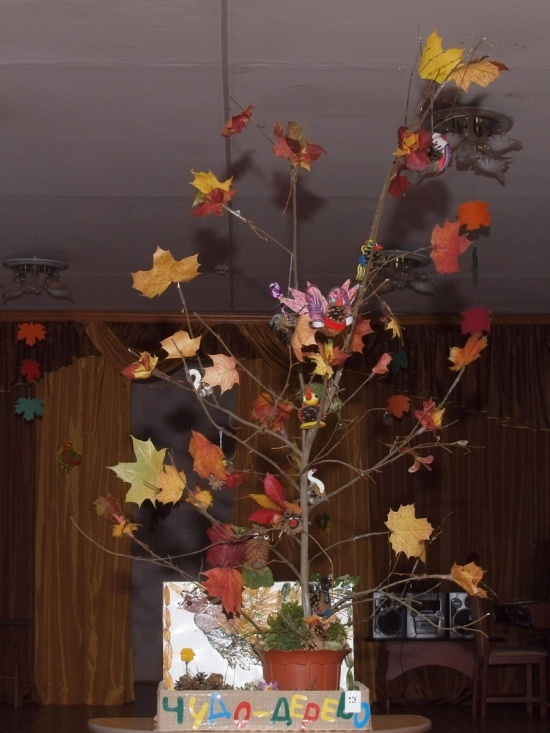 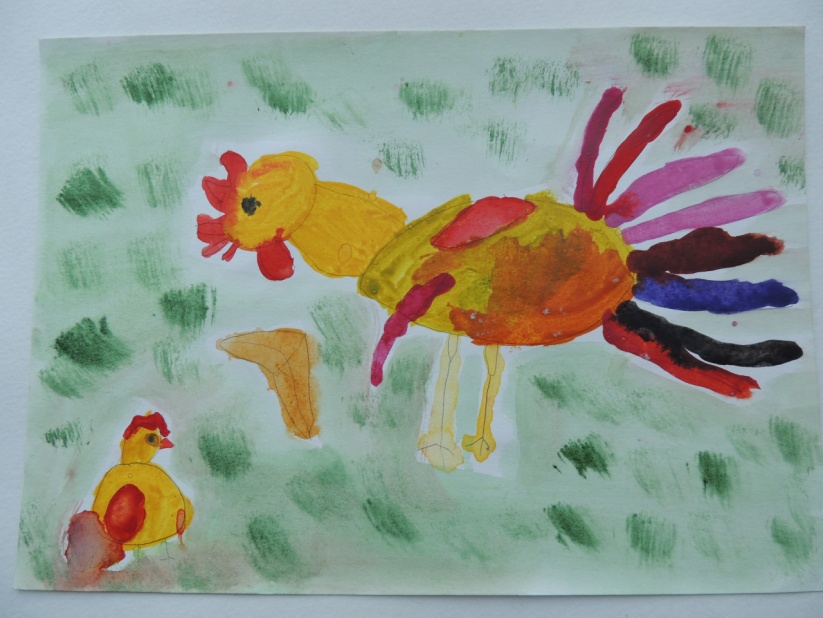 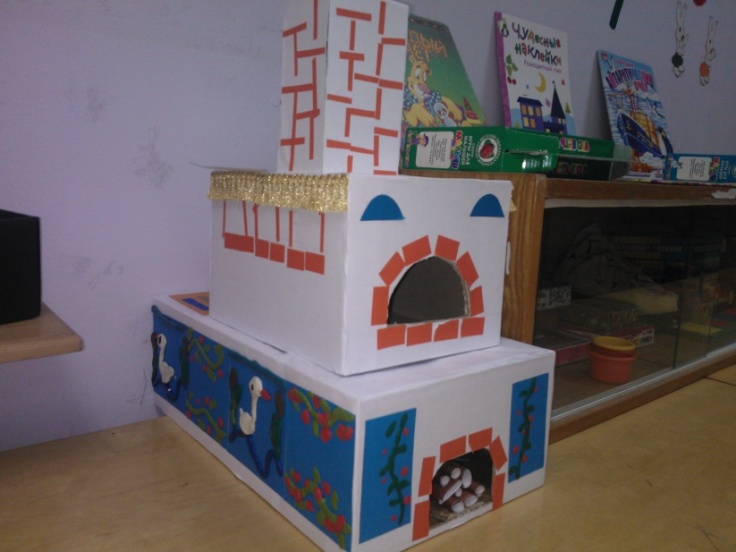 Творим, играем, экспериментируем:
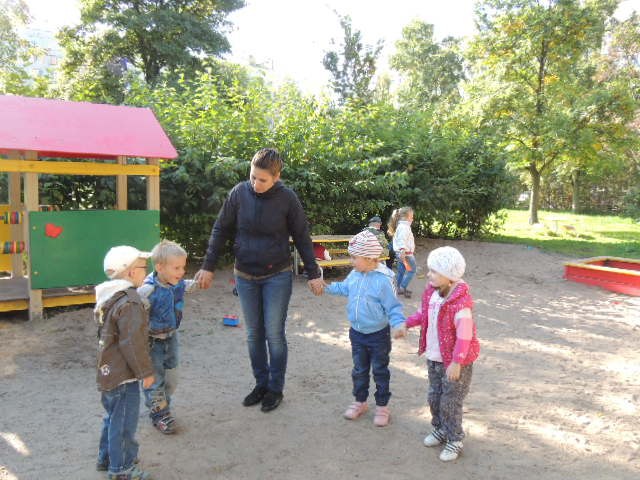 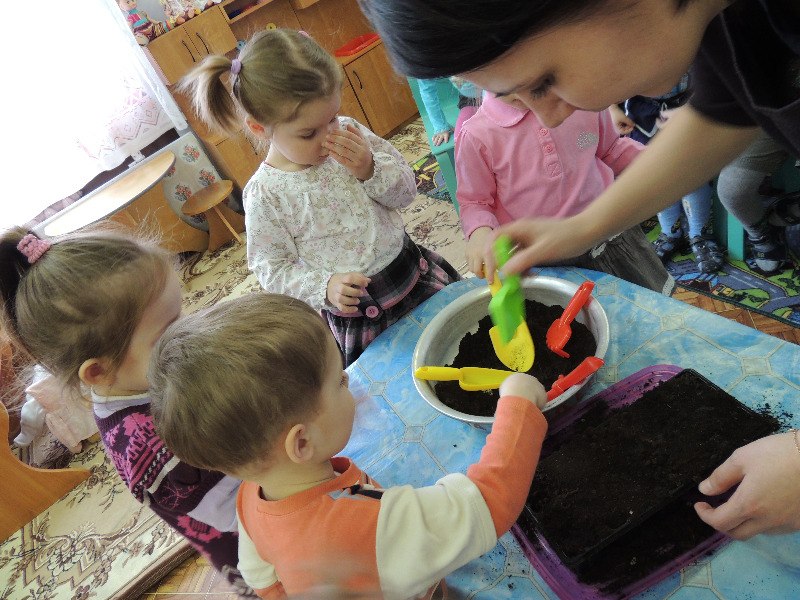 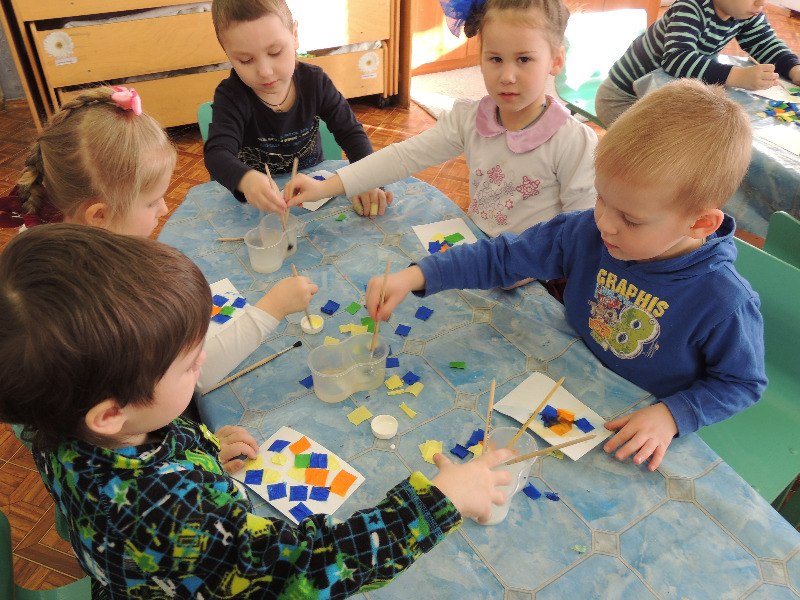 Поздравляем от души – ваши чудо-малыши!
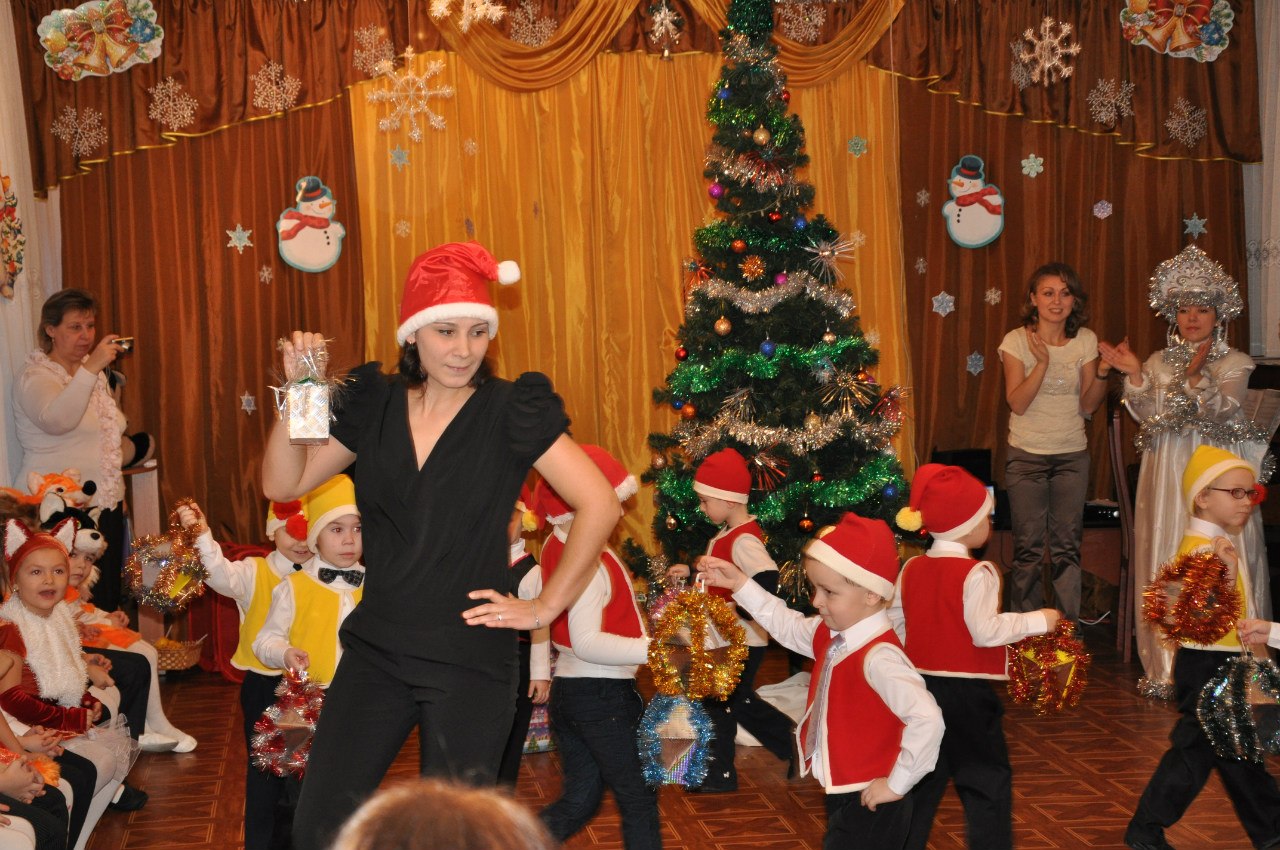 «Спорт и здоровье моего ребенка»
В рамках проекта по работе с семьей были проведены спортивные мероприятия для детей и родителей, а также предложено творческое домашнее задание – «Здоровье моего ребенка – это….»
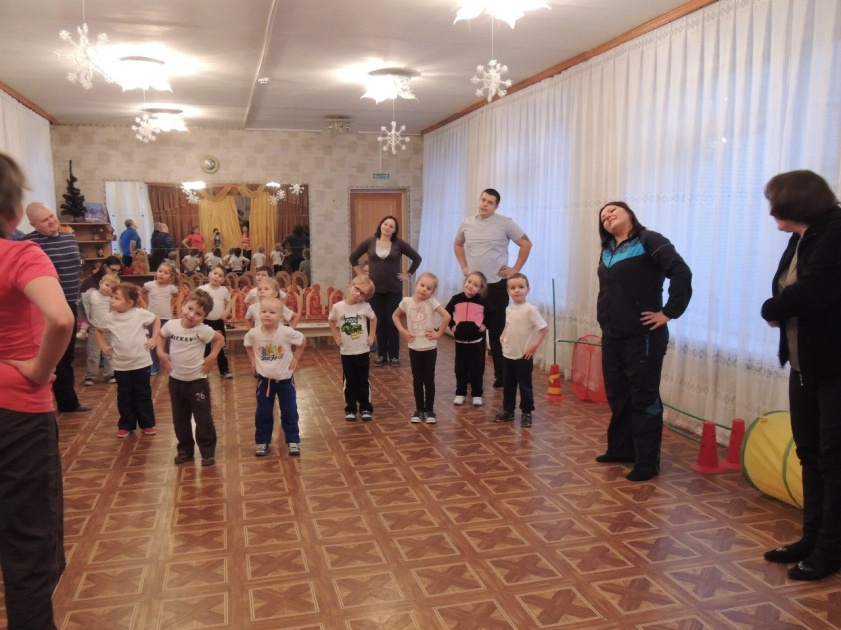 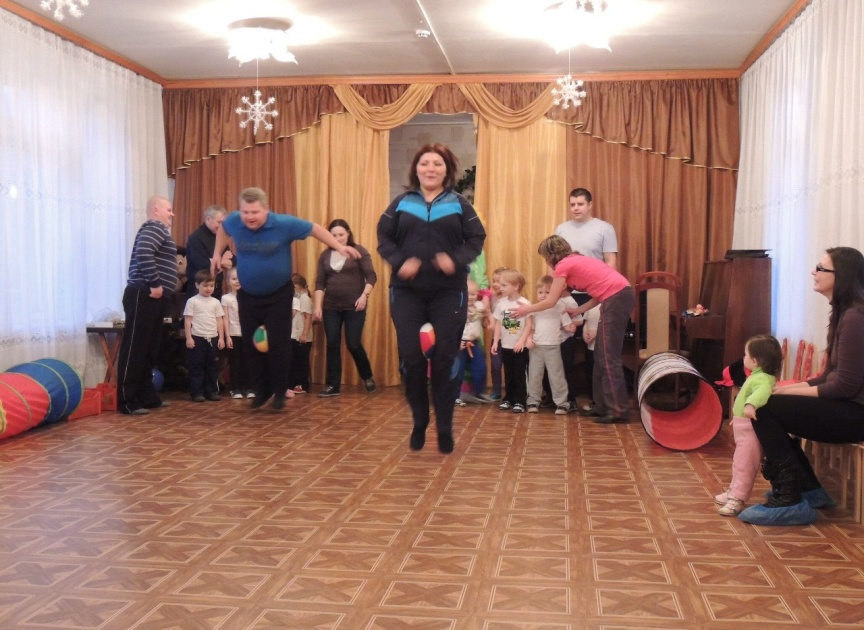 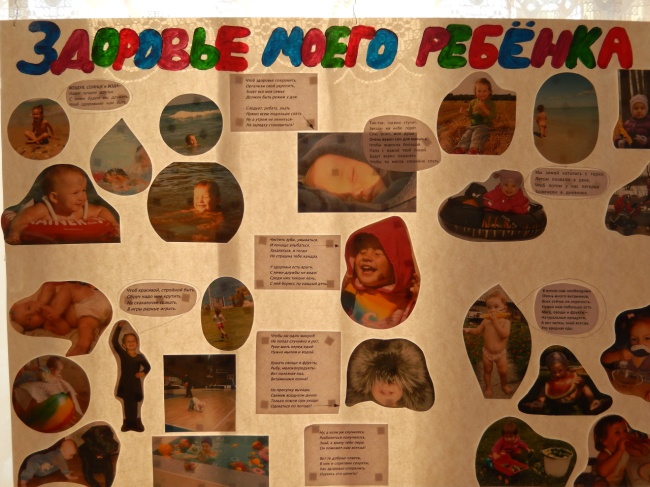 «Сердце отдаю детям!»
Главное в работе – получать удовольствие от того, чем занимаешься! 
Моя работа – мое вдохновение!!!
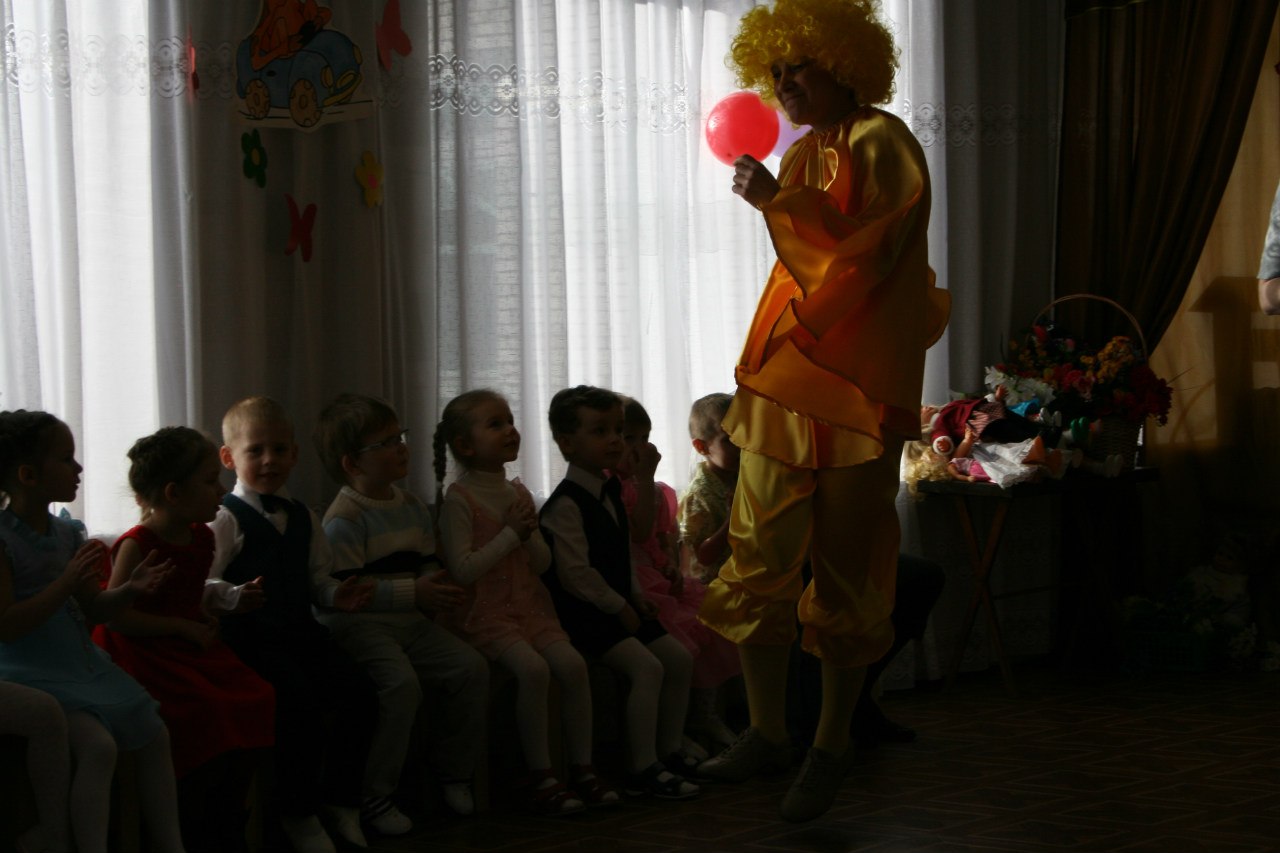 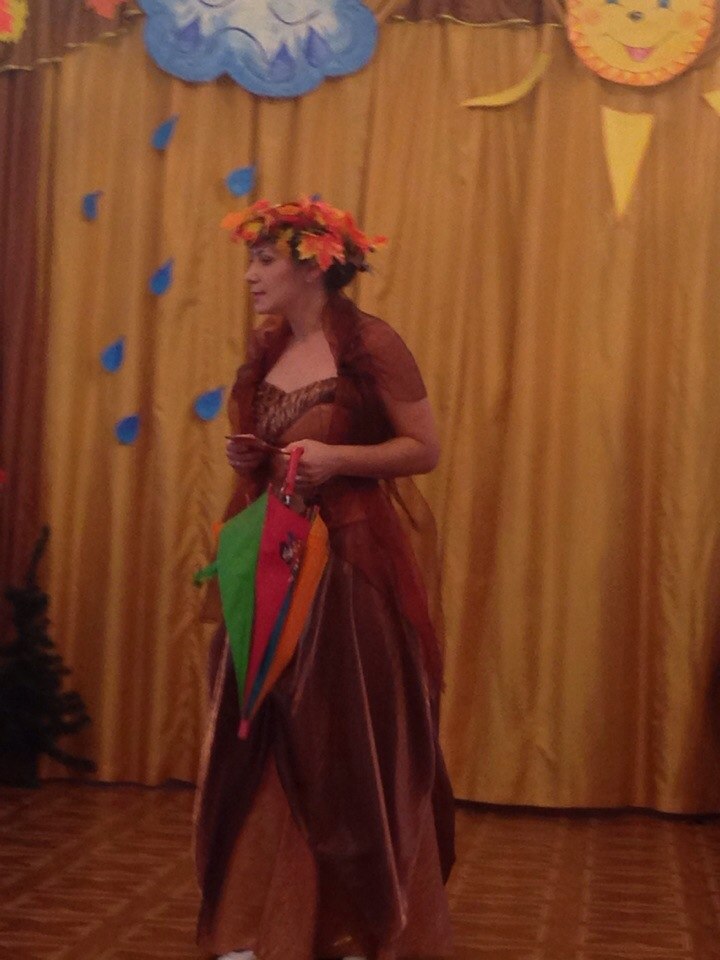